Visual Storytelling
OBJECTIVES
OF THIS LESSON
OBJECTIVES
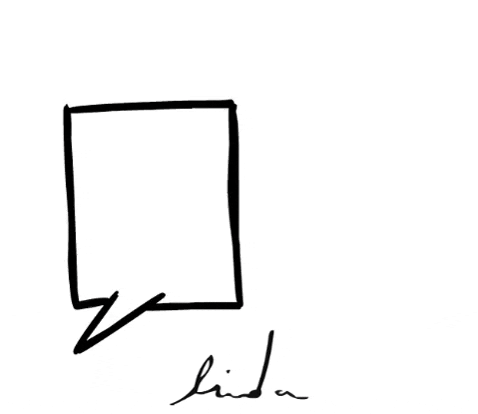 Interpret meaning in 
visual elements of a story

Complete a visual story

Collaborate to story share
MATERIALS
FOR THIS LESSON
MATERIALS
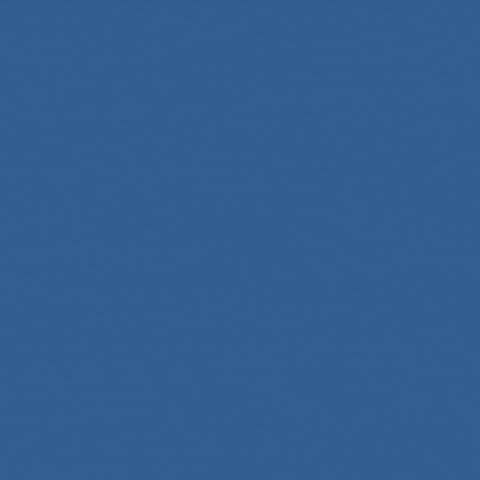 Your imagination and attention

Construction paper
scissors
glue stick
sketch pad paper
WARM UP
[Speaker Notes: Something with color]
VOCABULARY
HORIZONTAL LINES
[Speaker Notes: Collaborate]
Vertical Lines
[Speaker Notes: Ask for an example.]
DIAGONAL LINES
[Speaker Notes: Collaborate]
Completing Our
Visual Stories
Visual Story Making
Work with your partner to complete the panels you began last week.

Use the elements of line, shape, and color we learned to make your illustrations.

On the back of each panel, write your story: 

setting
character
plot
conflict
resolution
[Speaker Notes: Collaborate]
Story Sharing/Reflection
Working with your partner, imagine you get to pitch your story to a big movie company.

What is the title? How would you share it?

Practice sharing the panels. 

Swap setting panels with another group. How does that change your story?
REFERENCES
REFERENCES
Animation: giphy.com